PHY 712 Electrodynamics
12-12:50 AM  MWF  via video link:
https://wakeforest-university.zoom.us/my/natalie.holzwarth 

Plan for Lecture 32:
Special Topics in Electrodynamics:
Cherenkov radiation 
References:  Jackson Chapter 13.4
			Zangwill Chapter 23.7
			Smith      Chapter 6.4
04/20/2020
PHY 712  Spring 2020 -- Lecture 32
1
[Speaker Notes: In this lecture we will consider the phenomenon of Cherenkov radiation.   The discussion follows the treatment of Zangwill and Smith.]
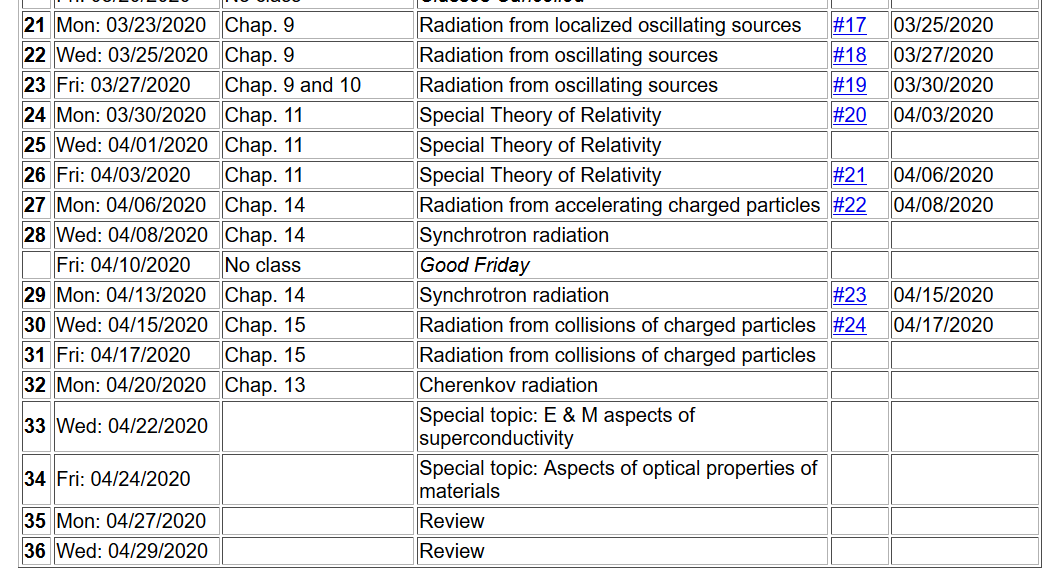 04/20/2020
PHY 712  Spring 2020 -- Lecture 32
2
[Speaker Notes: Reminder of the schedule.    No new homework is assigned;  leaving time for your work on your projects.]
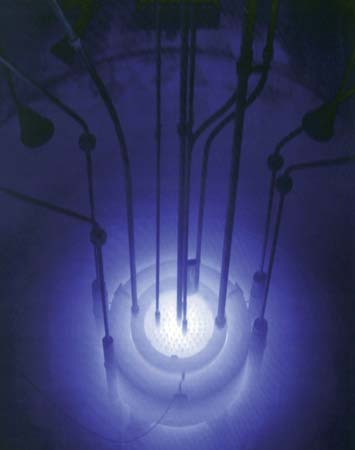 Cherenkov radiation
Cherenkov radiation emitted by the core of the Reed Research Reactor located at Reed College in Portland, Oregon, U.S.
Cherenkov radiation. Photograph. Encyclopædia Britannica Online. Web. 12 Apr. 2013. http://www.britannica.com/EBchecked/media/174732
04/20/2020
PHY 712  Spring 2020 -- Lecture 32
3
[Speaker Notes: This is a view of Cherenkov radiation with its typical blue glow.]
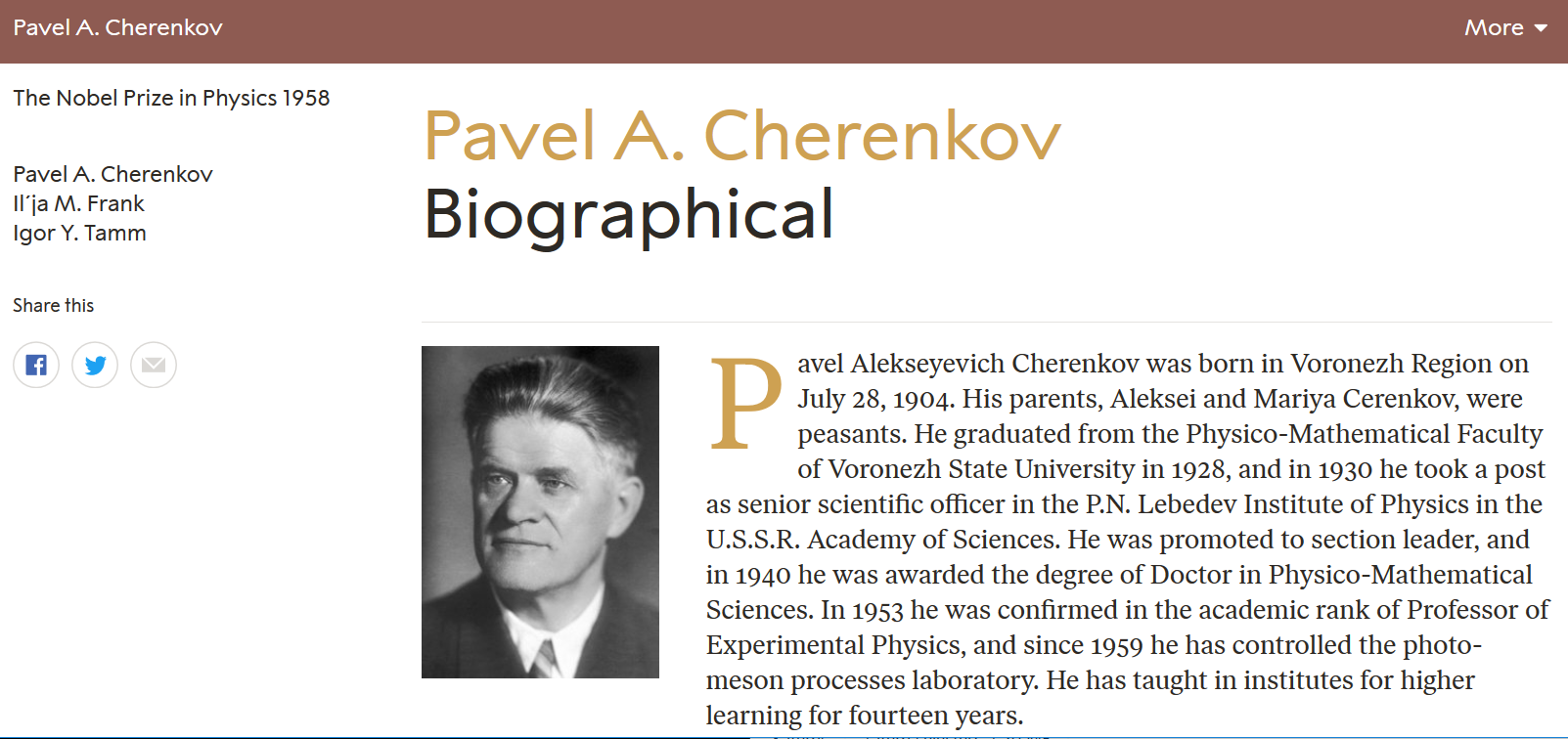 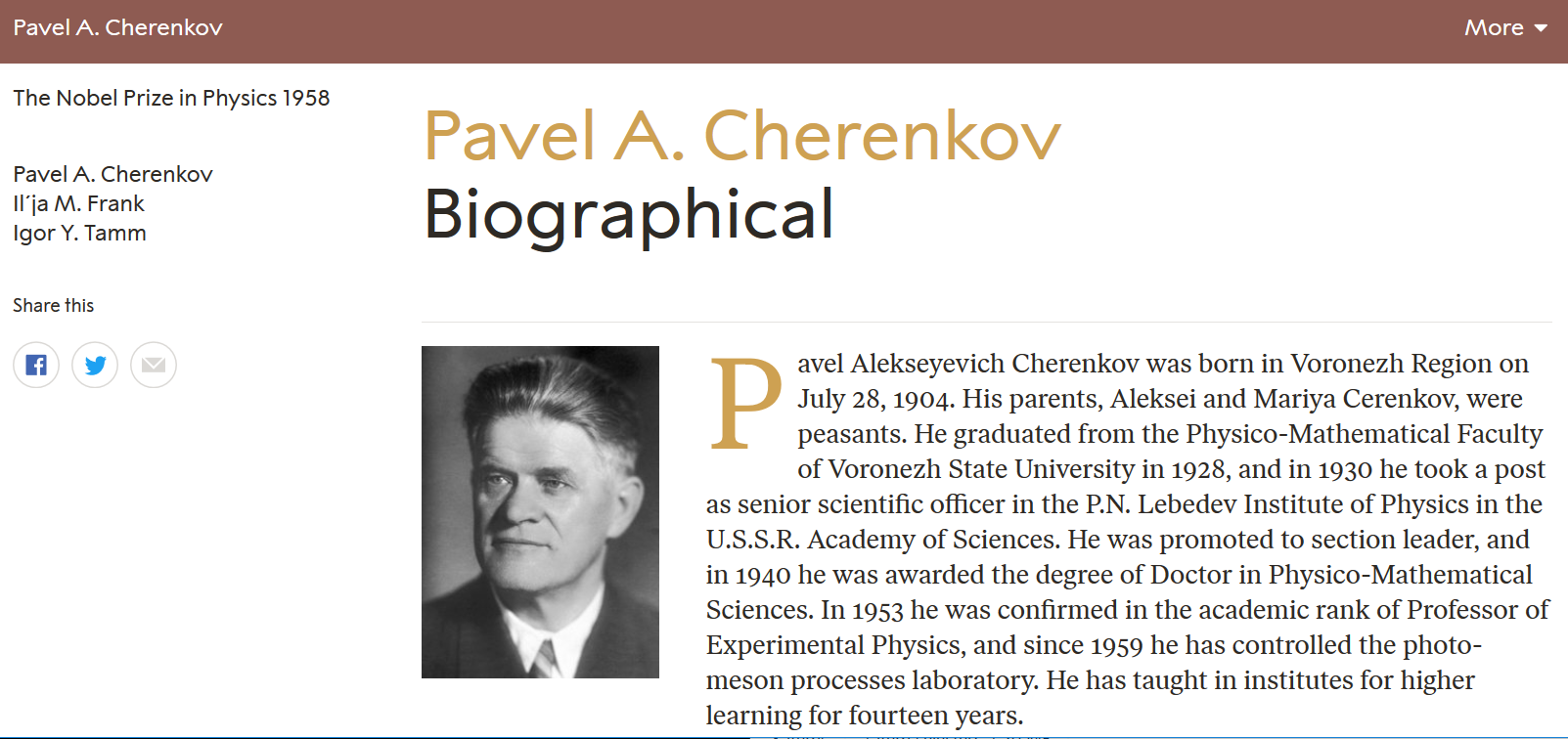 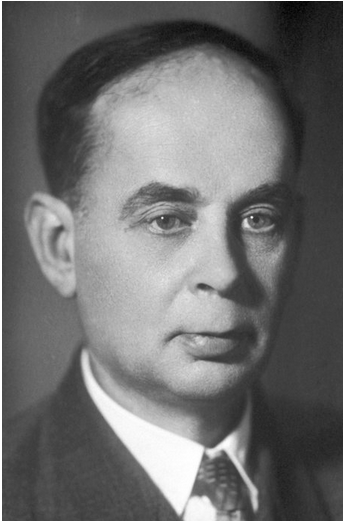 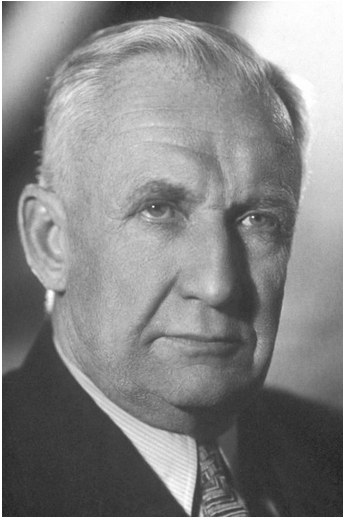 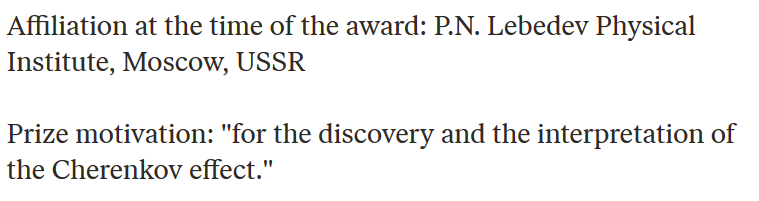 https://www.nobelprize.org/prizes/physics/1958/ceremony-speech/
04/20/2020
PHY 712  Spring 2020 -- Lecture 32
4
[Speaker Notes: A Nobel prize was awarded for the discovery and explanation of this phenomenon.]
References for notes:   Glenn S. Smith, An Introduction to Electromagnetic Radiation (Cambridge UP, 1997), Andrew Zangwill, Modern Electrodynamics (Cambridge UP, 2013)

Cherenkov radiation     
          Discovered ~1930; bluish light emitted by energetic charged particles traveling within dielectric materials
Note that some treatments give the critical angle as qc-p/2.
qc
q
04/20/2020
PHY 712  Spring 2020 -- Lecture 32
5
[Speaker Notes: A diagram describing the phenomenon.]
From: http://large.stanford.edu/courses/2014/ph241/alaeian2/
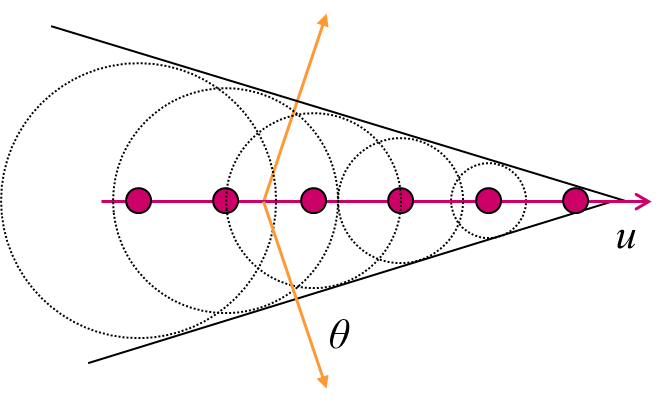 Electric field direction
Particle velocity
04/20/2020
PHY 712  Spring 2020 -- Lecture 32
6
[Speaker Notes: Snapshots of the particle as it moves through the medium  and of the wave fronts generated.]
Rq(t)
q
04/20/2020
PHY 712  Spring 2020 -- Lecture 32
7
[Speaker Notes: Analysis of the scalar and vector potentials in the dielectric medium due to the particle of charge q.]
Liénard-Wiechert potential solutions:
04/20/2020
PHY 712  Spring 2020 -- Lecture 32
8
[Speaker Notes: Find the Lienard Wiechert solutions within the medium.    Here, the major difference from previous solutions is that the wave speed cn depends on the refractive index of the medium.]
r
R(t)
R(tr)
vtr
vt
04/20/2020
PHY 712  Spring 2020 -- Lecture 32
9
[Speaker Notes: For the vacuum case  v<c, but not it is possible for v>cn.   Here we can solve the quadratic equation for the variables of the problem.  The physical solution must be positive.]
r
R(t)
R(tr)
q(t)
vtr
vt
04/20/2020
PHY 712  Spring 2020 -- Lecture 32
10
[Speaker Notes: Continuing the analysis for the variables needed to determine the scalar and vector potentials.]
r
Liénard-Wiechert potentials for two
     solutions:
R(t)
R(tr)
q(t)
vtr
vt
Diagram is not correct!
04/20/2020
PHY 712  Spring 2020 -- Lecture 32
11
[Speaker Notes: In order for the analysis to be consistent,   cos(theta)<0 and sin(theta)<1/beta.]
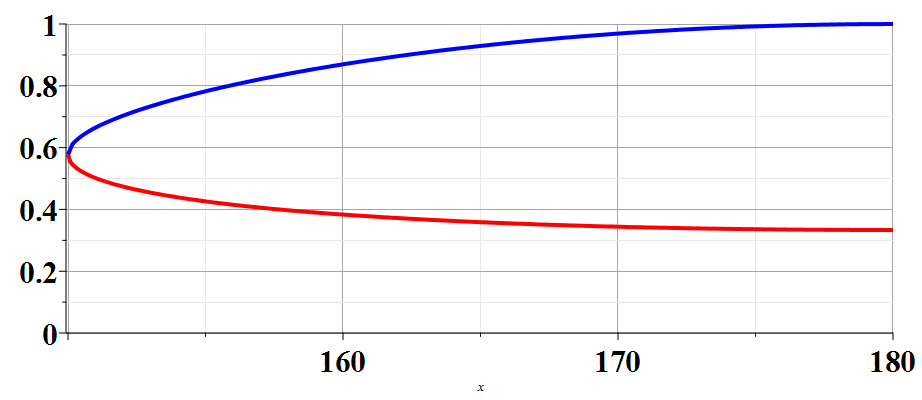 R(tr)/R(t)
b=2
150
q
04/20/2020
PHY 712  Spring 2020 -- Lecture 32
12
[Speaker Notes: Plot showing two solutions as a function of theta for a particular beta.]
Physical fields for bn > 1   -- two retarded solutions contribute
r
R(t)
q(t)
R(tr)
vtr
vt
04/20/2020
PHY 712  Spring 2020 -- Lecture 32
13
[Speaker Notes: Here we use the Heaviside step function to ensure that the angle theta is in the correct range.]
Physical fields for b > 1
04/20/2020
PHY 712  Spring 2020 -- Lecture 32
14
[Speaker Notes: Summary of results for potentials and the corresponding electric and magnetic fields.]
Intermediate steps:
r
R(t+Dt)
R(t)
q(t)
q(t+Dt)
vt
vDt
04/20/2020
PHY 712  Spring 2020 -- Lecture 32
15
[Speaker Notes: Some details for finding the fields.]
Cherenkov radiation observed near the angle qc -- continued
E
S
04/20/2020
PHY 712  Spring 2020 -- Lecture 32
16
[Speaker Notes: From this point, we need to calculate the intensity.    When the dust clears, we find the intensity relationship mentioned above.]
A few details --
04/20/2020
PHY 712  Spring 2020 -- Lecture 32
17
[Speaker Notes: Why does this formula imply that the intensity is greatest for blue light?]